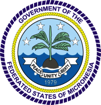 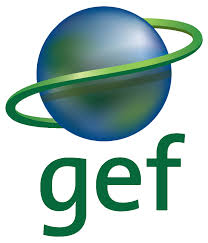 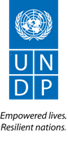 GEF 7 PIF Validation Workshop 
Dr Mike Moser, International GEF Project Design Expert
Deacon Adelino Lorens, National Project Development Specialist
GEF-7 FSM Land Degradation Project28 May 2021, Federated States of Micronesia
[Speaker Notes: Good morning – happy to join for TWG-2

Pleased to report good progress. We are on target for having a draft of the PIF for validation and quality assistance by the end of the month. I’d like to thank you for all your inputs so far – particularly through the bilateral consultations th`t Fred and Joanne have been conducting.

In my presentation to the last meeting, I gave an overview of the deliverables we needed to produce and introduced the Theory of Change behind the project design.

Today we have some new participants, and I shall just provide a brief review again of the TOC and I then want to focus on The detailed Outputs we have formulated as well as the project indicators against which the project will be assessed]
AGENDA
Confirm 
Title, Objective, Components/Outcomes, Outputs and indicative activities
Indicators / Targets 
Indicative project landscapes
Financing, project management and coordination arrangements
Identify non-priority activities that can be dropped (or any significant gaps / additions needed)

NB. 
PIF is indicative and will be detailed at the PPG stage, but large structural changes at PPG stage would require strong justification
Targets and co-financing should not be reduced at PPG stage
Key tasks for the validation workshop
Key project features
GEF focal area / programming directions
LD-1-1 Maintain or improve flow of agro-ecosystem services to sustain food production and livelihoods through Sustainable Land Management 
LD-2-5 Create enabling environments to support scaling up and mainstreaming of SLM and LDN 
Budget
GEF:  STAR allocation US$ 5,860,000 (revised from original US$ 6.46M) 
PPG costs (incl. fees) US$ 219,000
Project cost (incl. fees) US$ 5,641,000
Duration of implementation phase: 6 years
LAND DEGRADATION
Ecosystem services through SLM
Ecosystem services through SFM
Ecosystem services through FLR
Reduce pressure on natural resources
SLM & LDN up-scaling
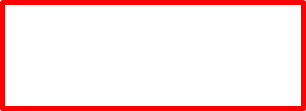 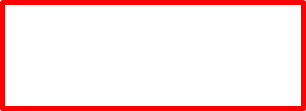 [Speaker Notes: Quick resume

Unlike the GEF5 project which focussed on IFM and the GEF  6 project which focuses on developing the PA network, the GEF 7 project will take a more species oriented approach, focusing on the conservation of your globally threatened and endemic species and on the control and management of IAS that threaten native biodiversity.

So funding is drawn from 2 programming directions within BD focal area 
   – BD mainstreaming across sectors and land/seascapes
   -  Addressing drivers to protect habitats and species from key threats, particularly IAS

Title and Objective reflect this focus 

Budget and duration]
Single GEF focal area project – Land Degradation (prioritising agriculture and infrastructure sectors) 
Biodiversity and climate change considered as co-benefits
Structure and Theory of Change largely unchanged - minor restructuring of a few Outputs
Indicative activities added based on priorities identified at the inception workshop and landscape templates
High degree of consistency in priorities between states
Avoided emphasis on: Invasive alien species (GEF-6 project), protected areas (GEF-4 and GEF-5), fisheries sector 
SWM focus on composting and litter; may be some opportunity to support other low-cost aspects of recycling
Not all items on the wish list included if not directly related to land degradation
Main changes since Inception Workshop
Common priorities
Watershed / forest degradation - agricultural encroachment, deforestation and infrastructure development, leading to soil erosion, changed run-off and sedimentation
Unsustainable agriculture practices
Pollution of watercourses from piggeries, waste, fertilizers etc.
Mangrove / coastal wetlands destruction through conversion, cutting and waste
Poorly designed coastal development (roads and infrastructure) projects and drainage systems affecting coastal erosion, homes and natural habitats
Dredging and sand/coral mining

Climate change - cross-cutting theme compounding all land degradation issues
Simple, focused, realistic project
Modest number of indicators/targets to help feasibility of implementation / tracking
Builds on previous GEF investments (eg GEF-5 R2R)
Coordinates with other donor initiatives eg. GCF Food Security project
Scale of landscapes should allow real project impacts for demonstration / up-scaling
Result
Title Securing climate-resilient sustainable land management and progress towards land degradation neutrality in the Federated States of Micronesia.ObjectiveTo secure critical ecosystem services through climate-resilient sustainable land and coastal management contributing to land degradation neutrality
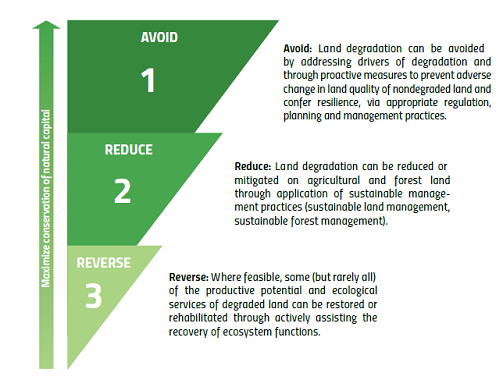 LAND DEGRADATION NEUTRALITY
“A state whereby the amount and quality of land resources necessary to support ecosystem functions and services and enhance food security remain stable or increase within specified temporal and spatial scales and ecosystems.”
GEF-7 Towards Land Degradation Neutrality in the FSM
- Focus on the agriculture and infrastructure sectors -
IMPACT
STRATEGY
RESULTS
Intermediate
Longer-term
Clear policy & plans
C1. Enabling framework for combating land degradation
Global Environmental Benefits
Stronger regulations
Less forest encroachment in watersheds
More resilient ecosystems & biodiversity
Better coordination
C2. Improved capacity, tools and monitoring
Improved capacity
Sustained ecosystem services
Sustainable management of productive land
Better information
Reduced Land Degradation
Indicators & Targets
CO2 avoided loss/ sequestration
Sustainable infrastructure
C3. Community-based sustainable landscape management
Landscape planning
Strong participation
Sustainable coastal zone management
Successful Demonstrations
C4. Knowledge, awareness and M&E
Improved awareness
Community
wellbeing, health and livelihoods
Improved knowledge
Budget Allocation between Components  - USD(after PPG, fees and project management costs)
Co-financing
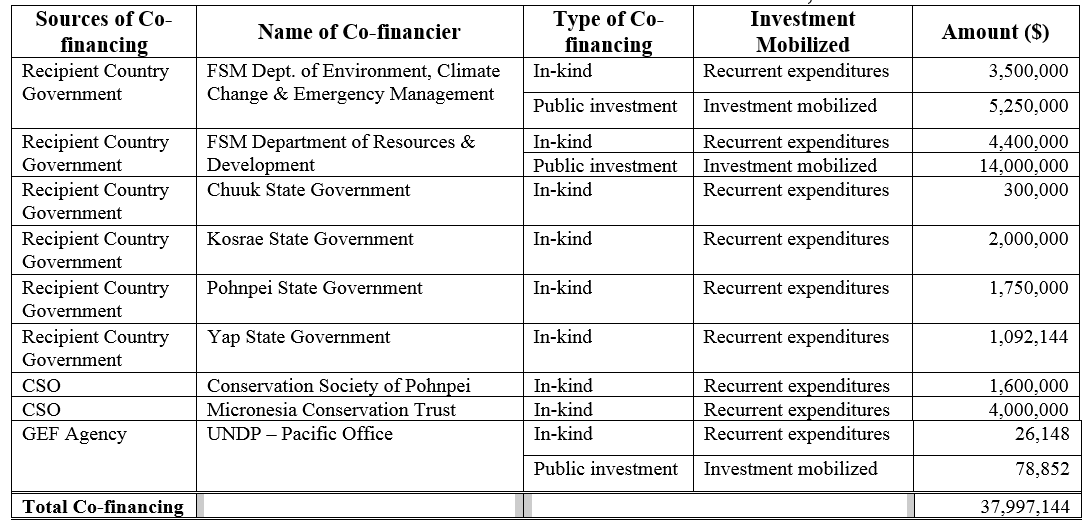 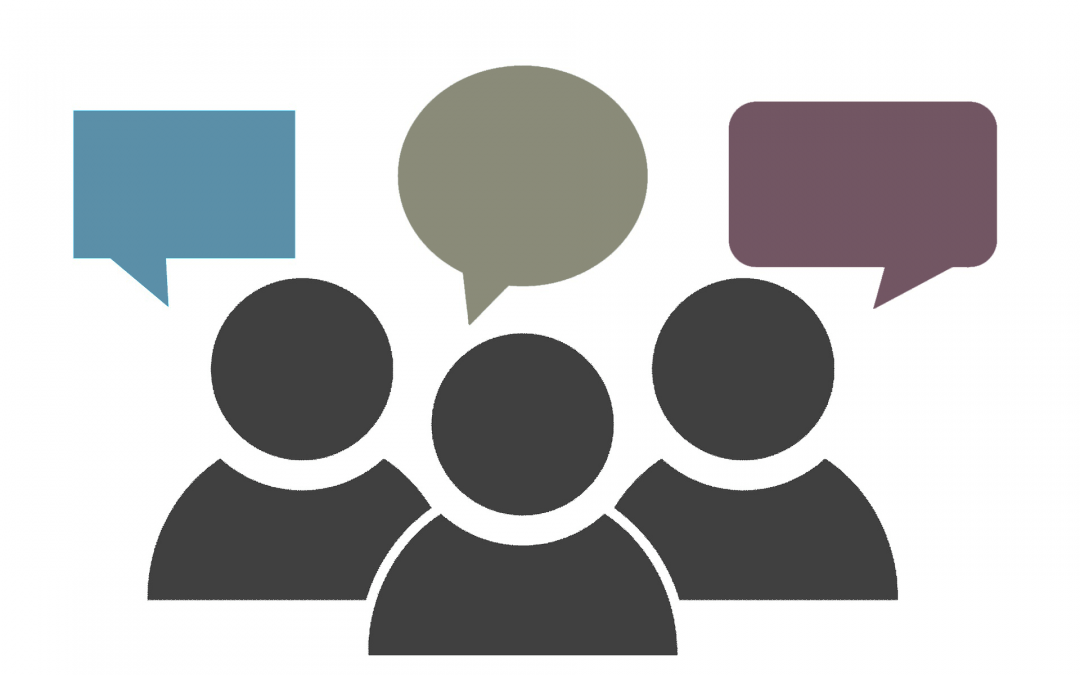 Discussion – Introduction
Any general comments?
Any questions?
Component 1Strengthening the strategic (institutional, policy, regulatory) framework for addressing land degradation
GEF Budget: US$ 705,658 (13%)
Co-financing: US$ 4,071,556 (11%)
[Speaker Notes: Detailed activities will be identified during PPG

Indicators, targets and baselines will be confirmed during PPG

Questions / Comments?]
Preparation and approval of FSM’s first National Action Programme (NAP) for combating land degradation (through PCCC&SD) with strategies, indicators and targets for achieving LDN to deliver improved ecosystem services 
Prioritized action plan for each State for achieving LDN by 2030 
Identification of potential LDN funding frameworks for LDN transformative projects and programmes
Mainstreaming the SLM/LDN approaches and targets into overarching national and state development policies, programmes, budgets and other commitments (eg NBSAP, JSAPs, sectoral policies etc)
Output 1.1 National Action Programme (NAP) for combating land degradation to set priorities, procedures and standards for achieving Land Degradation Neutrality (LDN) across the States, with principles and targets mainstreamed into national and state policies, programmes and budgets
Review of existing national, state and municipal laws, regulations, ordinances and standards for combatting land degradation  including enforcement mechanisms (PPG+)
Gap-filling and sharing best practice materials to address regulatory priorities/gaps for land degradation in each state (and nationally) - see priorities in PIF
Strengthening enforcement including by: 
a) clarifying roles and responsibilities of relevant agencies
b) promoting establishment of a joint enforcement agreement between National, State and local governments (including EPAs)
c) establishing a harmonized approach to on-line state-level reporting 
d) considering options for establishment of Environmental Courts
e) reviewing penalties 
f) raising public awareness
g) exploring other mechanisms (eg offsets) to mitigate the impacts of land degradation
Output 1.2Support the updating, strengthening or development of state level laws, regulations, ordinances and standards for combatting land degradation, and strengthen enforcement mechanisms
Further development and strengthening of existing land use plans and other spatial plans to address land degradation using evidence-based strategic land-use planning and zoning to help achieve LDN targets
eg mangrove and wetland management plans, forest and watershed plans, coastal zone plans, spatial plans for disaster risk management and climate change, rural development plans, community plans etc
Strengthening implementation of existing state-level land use plans, including those supported under GEF-5
eg. Pohnpei Integrated Environmental Management Plan, the Kosrae Land Use Plan, the Chuuk and Yap Forest Stewardship Plans etc
Output 1.3Strengthened state-level land use and spatial plans to avoid, reduce and reverse land degradation through effective prioritization of activities and zoning to achieve LDN
Enhance coordination on land degradation between sectors through supporting the President’s Council on Climate Change and Sustainable Development to ensure policy coherence through a cross-sectoral national/state LDN/SLM working group to oversee NAP development, LDN target setting and identification of strategic LDN interventions
Support consensus-building on policy actions and investments for achieving LDN, and strengthen institutional mechanisms for enforcement and reporting
Support/strengthen the existing cross-sectoral state working groups that have responsibility for improved landscape management and support implementation of the state-level action plan for achieving LDN (Output 1.1)
Output 1.4Improved institutional coordination, building on existing mechanisms for sustainable land management to address land degradation including private sector engagement and public-private partnerships, building on the cross-sectoral working groups for integrated landscape management established/strengthened by the GEF-5 project
National Action Programme for combating land degradation, including SLM/LDN targets, agreed and under implementation, supported by implementation plan for each state and updated national and state-level policies

Strengthened regulations and enforcement for achieving LDN

Land use and natural resource management plans updated to include LDN targets and implementation measures

Strengthened intersectoral and vertical coordination platforms and mechanisms for mainstreaming SLM and combating land degradation, including greater participation of women
Component 1 : Indicators and targets
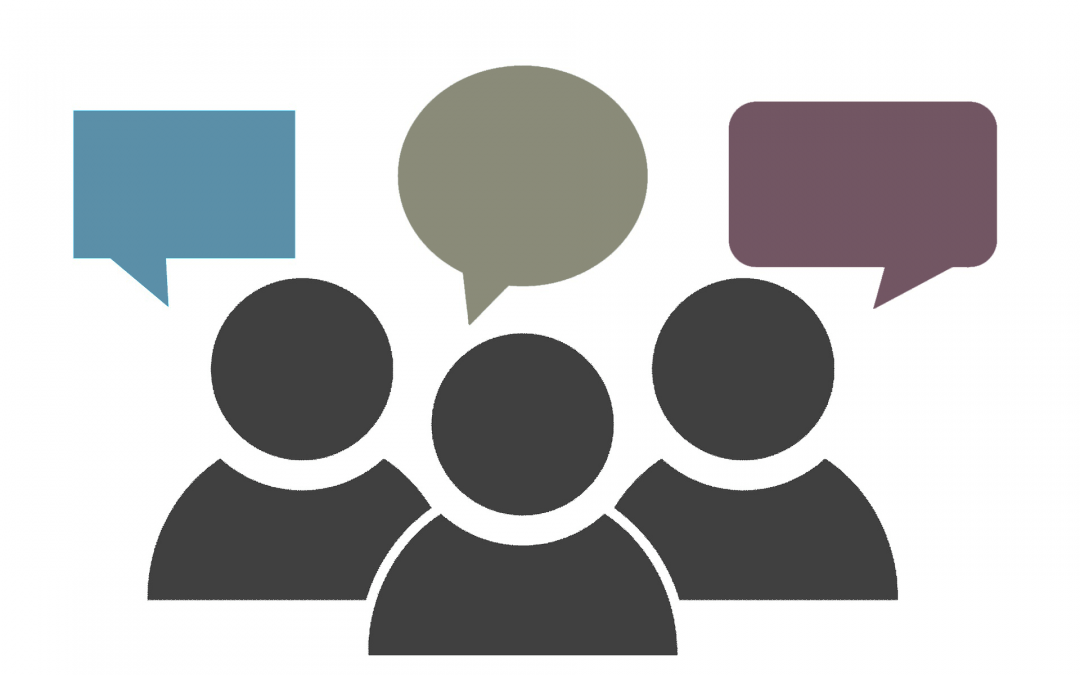 Discussion – Component 1
Does this meet your needs?
Any non-priority activities to delete?
Anything to add?
Any questions?
Component 2Improved information, decision/support tools and capacity for addressing land degradation
GEF Budget: US$ 868,502  (16%)
Co-financing: US$ 4,071,556  (11%)
[Speaker Notes: Detailed activities will be identified during PPG

Indicators, targets and baselines will be confirmed during PPG

Questions / Comments?]
Acquisition of satellite imagery (as needed) and GIS support to set the baseline for LDN sub-indicators, including collaboration/technical support with the Group on Earth Observations (GEO) Initiative
Support monitoring of the indicators to track changes relative to the baseline value for each land unit
Populate the LDN/SLM knowledge management portal (Output 4.2) with the required information for sharing and verification of monitoring data on the LDN indicators
Output 2.1 National level spatial mapping and strengthening of baseline information for sharing with states to assess LDN baseline and support target-setting and SLM measures
Support states to make more detailed evidence-based assessment of landscapes and habitats that are particularly exposed to land degradation (collaboration with GCF/MCT Food Security Project) (priorities differ between states as outlined in the PIF)
Identify land degradation hotspots by comparing the LDN baseline assessment with the spatial changes over a period of 10-15 years to assess rates and intensity of change
Use results to incorporate appropriate measures into the NAP (Output 1.1) and landscape level plans to address land degradation (Output 1.3).
Output 2.2 Vulnerability assessments of natural capital and ecosystem services to land degradation and climate-induced risks to support planning and zoning.
Review / gap analysis of existing state and national-level protocols for monitoring land degradation and technical guidelines and handbooks for promoting SLM (PPG+)
Share best practices and fill priority gaps eg.
Protocols for monitoring LDN indicators
Protocols for earth moving, dredging, road construction
Guidelines for habitat rehabilitation, strengthened EIA
Guidebooks for farmers on SLM and best practices in the infrastructure sector
Link to capacity development (Output 2.4) and knowledge-sharing (Output 4.2)
Output 2.3 Protocols for monitoring land degradation and practical guidelines for SLM in the agriculture and infrastructure sectors.
Capacity building plan for SLM/LDN based on capacity and core functional assessment of the state and national government departments and extension services to identify training needs and required improvements to operational roles (PPG+)
Implementation of capacity building plan:
Principles and stepwise approaches for planning and achieving LDN
Support to GIS units (including equipment) for monitoring land degradation / LDN
Training of extension service providers (government and COM) and active NGOs in participatory methods to build local capacity for SLM (and better coordination between providers)
Targeted technical training to build the capacity of communities, government and private sector stakeholders in both the agriculture and infrastructure sectors to implement SLM (see list of priorities in PIF)
Output 2.4 Capacity building for government officers, extension staff, community groups, NGOs etc), plus technology transfer and equipment for LDN monitoring and SLM ensuring that training and extension programs are gender-focused and gender-responsive.
Component 2 : Indicators and targets
Enhanced information available to states for SLM/LDN including mapping and monitoring functions and protocol
 
At least 5 practical guidelines and tools  for SLM in the agriculture and infrastructure sectors

At least 30% increase in capacity for SLM/LDN in the agriculture and infrastructure sectors for both women and men as measured by UNDP capacity development scorecard
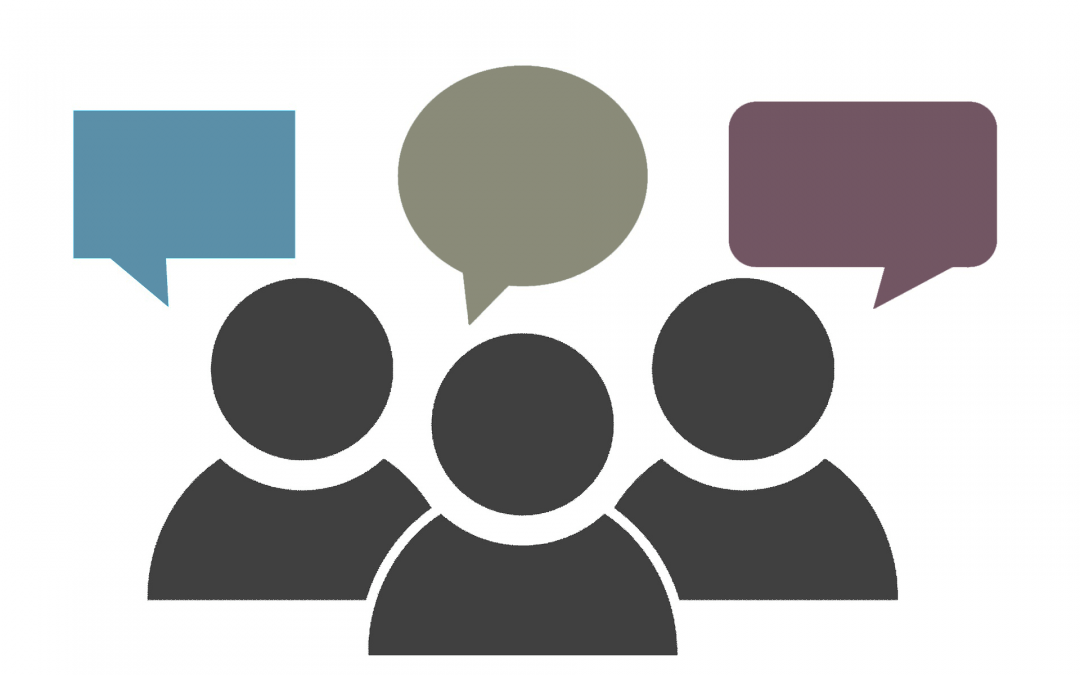 Discussion – Component 2
Does this meet your priorities?
Any non-priority activities to delete?
Anything to add?
Any questions?
Component 3Climate-smart sustainable land management in critical landscapes and coastal zones improves ecosystem services and reduces land degradation (demonstration activities)
GEF Budget: US$ 3,094,038   (57%)
Co-financing: US$ 24,799,476  (67%)
[Speaker Notes: Detailed activities will be identified during PPG

Indicators, targets and baselines will be confirmed during PPG

Questions / Comments?]
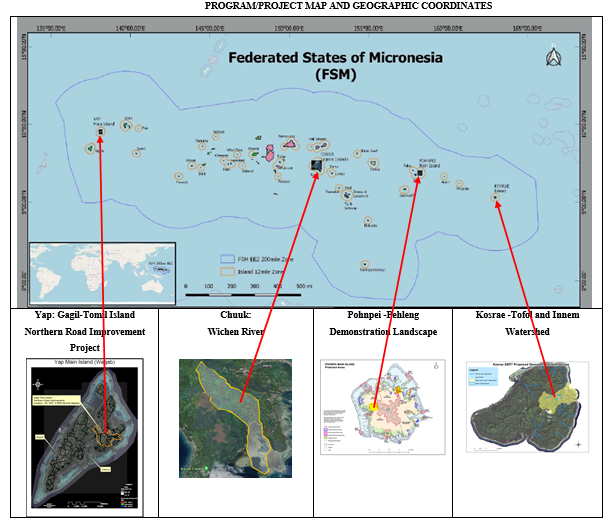 Project Demonstration Landscapes (indicative)
Project landscapes and  selection criteria
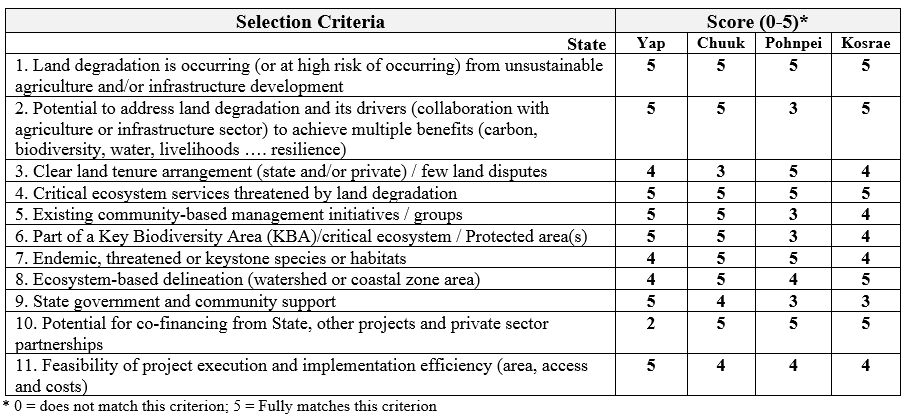 Participatory assessments (initiated during the PPG) for each landscape to characterise and describe the system, assess land degradation and the drivers/pressures
Mapping and zoning of priority areas to avoid (ie. no-go areas), reduce (ie. SLM areas to be addressed by Output 3.3) and reverse (ie. areas to be rehabilitated through Output 3.2) land degradation
Participatory plan approved for SLM/LDN in each landscape, with local multi-stakeholder governance mechanism for implementation
Output 3.1 Community-led participatory integrated landscape management and rehabilitation plans co-designed, agreed and implemented to avoid, reduce and reverse land degradation, to protect ecosystem services.
Climate-smart nature-based solutions identified under Output 3.1 to reduce and reverse land degradation, including:
rehabilitation of degraded native forests in critical watersheds, including support for tree nurseries
rehabilitation of riparian corridors including vegetated buffer strips and setbacks for piggeries and waste disposal
rehabilitation of coastal strand forest / green belt 
rehabilitation/conservation of freshwater wetlands and traditional taro patch systems
Rehabilitation of land degraded by infrastructure and promoting more sustainable (green) infrastructure practices
Small grants to communities to implement the above
Training, particularly for women and unemployed youth to implement rehabilitation projects, to raise their environmental awareness and future employment prospects and provide certificates for skills learned.
Output 3.2 Targeted ecosystem rehabilitation measures (nature-based solutions) piloted in innovative partnerships with community and the private sector in degraded watersheds and coastal zones to reduce and reverse land degradation and localized threats to vulnerable ecosystems, delivering multiple benefits including resilience to climate change (eg reduced risk of erosion and flooding) and improved food and water security (natural water purification and protection of taro patches and fisheries).
Demonstrate environmentally-friendly organic food production systems (traditional agroforestry) that protect soils, water and forest cover and provide fresh healthy local foods (close collaboration with GCF/MCT food security project and College of Micronesia (COM) extension programmes)
Support on-farm and municipal level composting systems (job creation) to use bio-degradeable waste for improving soil fertility and reducing land-fill
More sustainable and profitable livestock management practices to avoid pollution of watercourses (dry litter piggeries etc)
Support value-added marketable products from sustainable agroforestry - business incubation support to increase profitability and create jobs (particularly for women and youth)
Support improved access to small grants, credit (micro-finance) and savings facilities for farm business and product development
Output 3.3 Smallholder farmers on traditionally-owned lands supported to implement traditional and innovative climate-smart agricultural practices for sustainable land management and climate change adaptation that contribute to LDN, protect ecosystem services and food security and enhance incomes.
Sustainable land management over 3,367 ha of 4 critical terrestrial and coastal landscapes, including reduced land degradation over 1,285 ha and 842 ha under improved practices in production systems through approved community-led and implemented integrated management plans with an equal participation of women and men 

At least 8 initiatives implemented to enhance ecosystem services and reverse land degradation from agriculture and infrastructure sectors through nature-based solutions, engaging both youth and an equal participation of women and men 

335 smallholder farms (= 50% of households in the landscapes) adopt SLM techniques, resulting in reduced land degradation 

10% improvement in net household profitability (including female-headed households) from smallholder farms adopting SLM and related added value products / marketing / diversification initiatives
Component 3: Indicators and targets
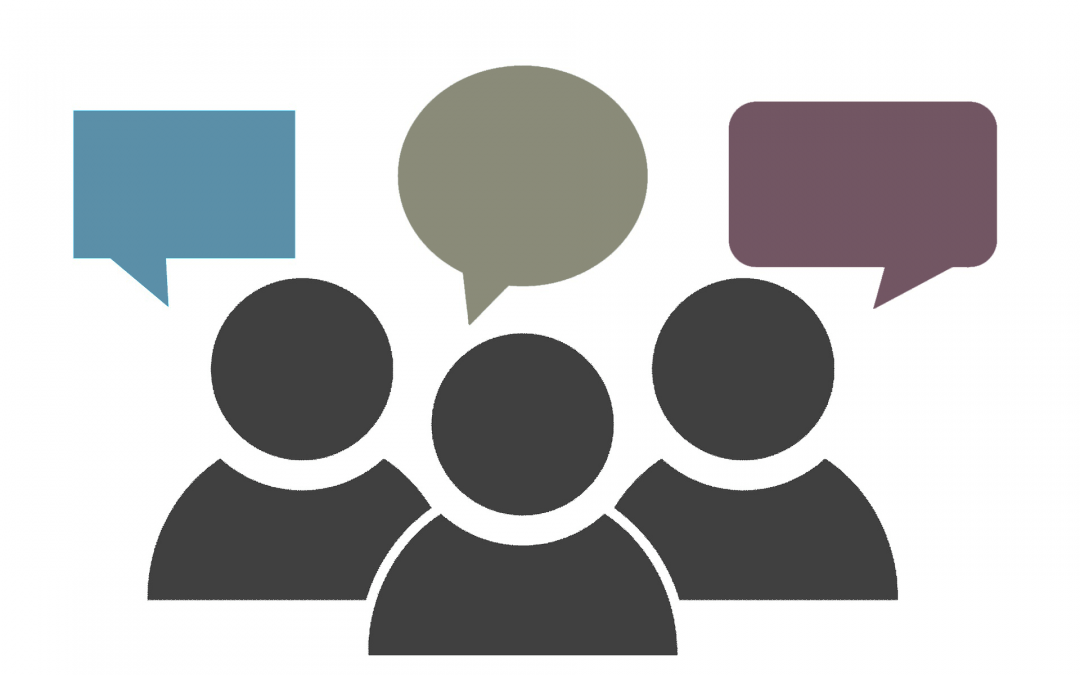 Discussion – Component 3
Does this meet your priorities?
Any non-priority activities to delete?
Anything to add?
Any questions?
Component 4Effective knowledge management, gender mainstreaming, and M&E
GEF Budget: US$ 759,939   (14%)
Co-financing: US$ 4,071,556  (11%)
[Speaker Notes: Detailed activities will be identified during PPG

Indicators, targets and baselines will be confirmed during PPG

Questions / Comments?]
Design and implementation of communications/outreach plan through multiple media, schools, local groups, community events etc to:
raise awareness of the links between land degradation and loss of ecosystem services 
LDN and SLM solutions
new policies, regulations and codes related to land degradation
Environmental citizen science and volunteering programmes facilitated through NGOs to promote greater participation
Output 4.1 Raised awareness of SLM and the benefits of tackling land degradation through communications, education and campaigns and community participation.
National level LDN/SLM on-line portal (as part of DECEM existing portals) 
Knowledge / learning exchanges between government offices, communities and municipalities, and between states, through exchange visits, hands-on workshops, demonstration farms, farmer associations and producer groups
Document and share best practices, including indigenous/traditional knowledge and skills on SLM and related livelihoods opportunities 
Foster champions who can be ambassadors for LDN/SLM knowledge sharing in the community
Output 4.2 Knowledge management to share information and project lessons between states, landscapes and communities including through an on-line portal, learning exchanges and demonstration farms/farmer associations
Opportunities to policy makers and practitioners to improve  skills in tackling land degradation by enabling shared learning with other SIDS (eg UNCCD platforms, other GEF projects etc)
On-line webinars, workshops and forums, social media networks, sharing of best practice materials and international exchanges (where significant benefits can be identified)
Small challenge grants to support international scholarship programs (MSc level) for environment-related fields.
Output 4.3 South-South cooperation across the Pacific and with other SIDS to exchange best practices/learn lessons to support LDN/SLM
Annual work plans and project implementation reports used to adjust implementation based on progress towards results
External mid-term review and terminal evaluation
Equal representation and participation of both women and men in implementation
Prioritise the proactive participation of women, youth and disadvantaged groups in demonstration landscapes
Output 4.4 Project M&E, safeguards and gender mainstreaming to support effective project management and maximize project impact
Community attitudes and practices towards sustainable land management and protecting ecosystem services improve by at least 30% for both women and men as measured by KAP (Knowledge, Attitudes and Practices) survey

On-line knowledge management platform for SLM/LDN operational

At least 5 project best practices and lessons on SLM/LDN (including on gender and youth mainstreaming and socio-cultural benefits) are accessed and applied throughout the FSM

At least 5 initiatives demonstrating active participation and knowledge exchange in regional and global SLM/LDN initiatives
Component 4: Indicators and targets
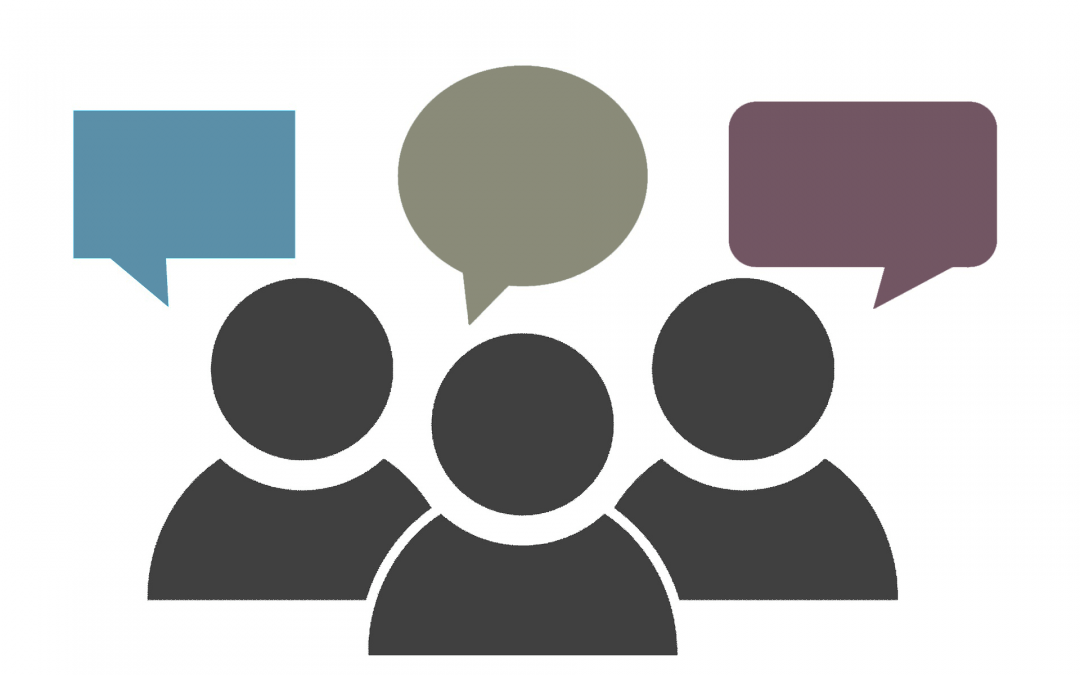 Discussion – Component 4
Any non-priority activities to delete?
Anything to add?
Any questions?
National Implementation Modality of UNDP, with DECEM as government executing partner, in close coordination with FSM R&D and its State agencies
Focal agencies at State level: Chuuk EPA, Kosrae Island Resource Management Authority, Pohnpei EPA, Yap EPA (as per the current GEF-5 project)
Responsible party for each technical output defined at PPG stage, and MOU signed between DECEM, FSM R&D and the relevant state agencies to ensure clear and formal agreement over responsibilities and clear mechanisms for communication
Project Steering Committee chaired by DECEM, plus coordination committees for each State, preferably utilising an existing coordination mechanism
Project Management Arrangements
Project Implementation Unit (PIU) embedded within DECEM working closely with the responsible parties.
PIU includes: 
Project manager
National technical coordinator
Project assistant
Finance officer
Communications officer
Chief Technical Advisor (part-time)
Designated officer to support implementation in each state
Project Management Arrangements
UNDP/ GEF-5 - Implementing an integrated “Ridge to Reef” approach to enhance ecosystem services, to conserve globally important biodiversity and to sustain local livelihoods in the FSM (R2R Project)
UNDP/GEF-6 - Safeguarding biodiversity from invasive alien species in the Federated States of Micronesia
GCF/MCT - Climate resilient food security for farming households across the Federated States of Micronesia
Adaptation Fund/SPREP - Enhancing the Climate Resilience of vulnerable island communities in Federated States of Micronesia
Adaptation Fund/MCT - Practical Solutions for Reducing Community Vulnerability to Climate Change in the Federated States of Micronesia
EU /GCCA+ scaling up Pacific Adaptation (GCCA+ SUPA)
FAO - Strengthening local food systems (impacted by COVID-19)
FAO - Regional response to effects of COVID-19 crisis in Pacific Island Countries
GEF Small Grants Programme (SGP)
GEF-7 Pacific i2i program – proposed
ADB Chuuk Water Supply and Sanitation Project
Coordination with other projects
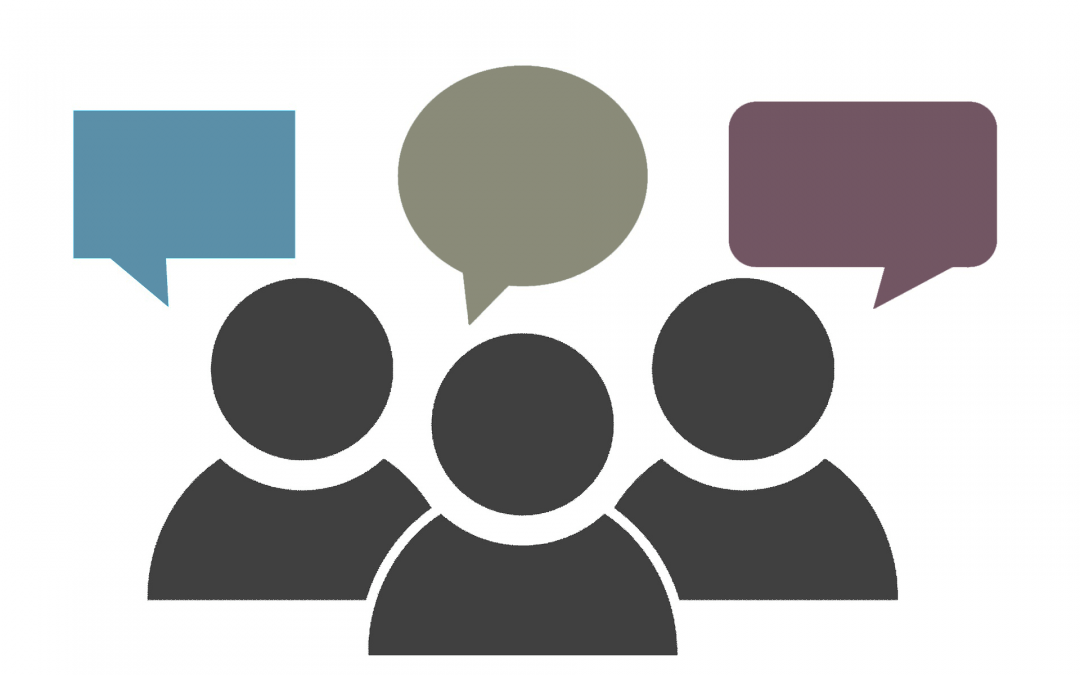 Discussion – Management arrangements and coordination
Any questions?
Concluding Discussion and Next Steps
[Speaker Notes: Detailed activities will be identified during PPG

Indicators, targets and baselines will be confirmed during PPG

Questions / Comments?]
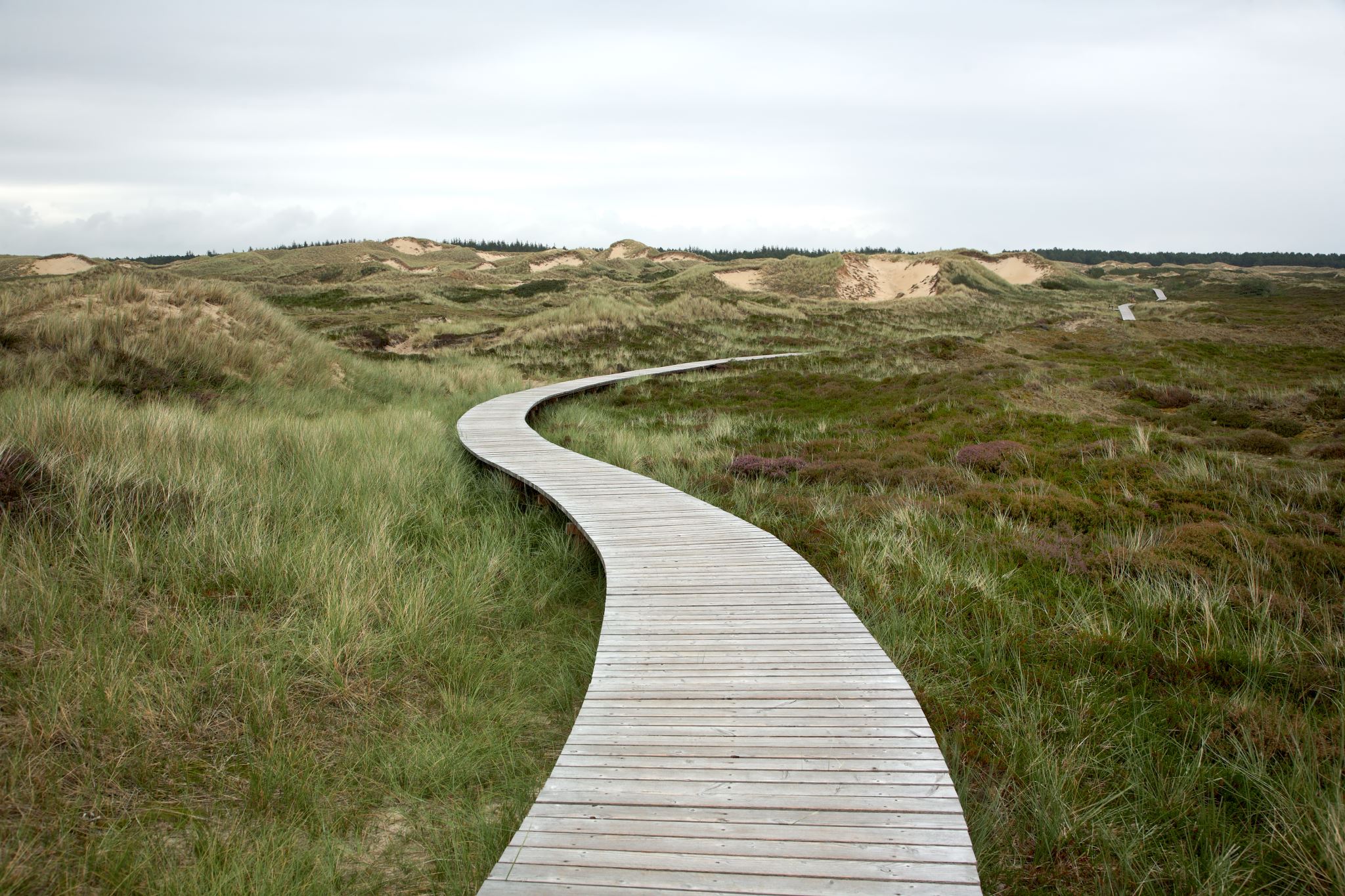 Next steps
Stakeholders to send written comments to Mike and Adelino by Wednesday 2 June, please
Validation workshop report (5 June)
Finalise the PIF based on inputs from this workshop (15 June)
Finalise the Social and Environmental Screening Procedure (SESP) 
Submit PIF and SESP for technical clearance by UNDP (mid-June)
Prepare the PPG Initiation plan (July)
Finalise PIF and SESP for submission to GEF Secretariat (August)
Respond to comments from GEF Secretariat (Sept./Oct.)
PIF approval in the Work Programme confirmed by GEF Council (Dec)
Launch PPG (early 2022)
Launch project (early 2023)
Kalahngan! Kinisou! Kammagar! Kulo!
[Speaker Notes: Consultation processes]